Úvod do historiografie pro nehistoriky
Čeněk Pýcha
cenek.pycha@ff.cuni.cz
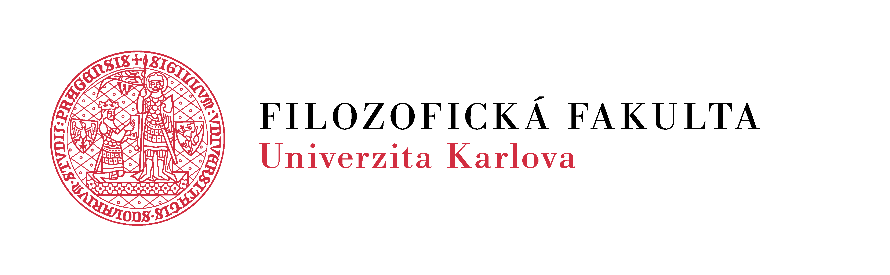 /Pramen
„Obecně vzato, pramen je informace (text, dokument, artefakt, událost), jež vypovídá o době a širších souvislostech svého vzniku nebo dění, ovšem tím, kdo pramenu propůjčuje jeho sta- tus, je pouze historik. Nejprve proto, že definuje pracovní pole a klade otázky, a dále proto, že postupuje dle zásad historické kritiky a interpretace. Soustavně promýšlený přístup k pramenům zároveň historii posouvá mezi vědecké disciplíny, přičemž historikové důsledně rozlišují mezi prameny a literaturou (publikačními výstupy).“ (Úvod do studia dějepisu, kolektiv aktoru, Masarykova univerzita, Brno, 2014, s. 47–48.)
/Pramen
„S prameny se přestává pracovat prvotně jako se „svědky“ minulého dění, stávají se naopak primárně „indikátory“.  Takto pojaté prameny, pramenné stopy coby symptomy, indicie, či indikátory, nám již neříkají, co máme o minulosti vypovídat, nýbrž pouze našim interpretačním hypotézám a „teoriím možné historie“ mohou vyslovovat „veto“ a tak je limitovat.“ (Horský, Šima: Pramen, in: Lucie Storchová (ed.), Koncepty a dějiny. Proměny pojmů v současné historické vědě, str. 18.)
/Pramen a sekundární literatura
Pramen
/primární pozůstatek minulosti
/spojení s badatelskou otázkou
/stává se pramenem v procesu tázání
Sekundární literatura
/stav vědeckého poznání tématu
/výsledek reflexivního procesu s cílem poznat
/Elektronické zdroje
https://ezdroje.cuni.cz/
/Historická věda jako proces
/Zájem a první otázka
/Studium možného kontextu (literatura)
/Redefinice původní otázky a volba metody
/Doplnění pramenů a analýza
/Psaní syntéze

/Recenzní řízení

/Akademická diskuze
/Požadavky pro zápočet
/Splnění úkolů v HistoryLabu
/Komentář v diskuzním fóru k badatelské otázce
/Příspěvek v diskuzním fóru s primárním pramenem relevantním ke zvolené badatelské otázce